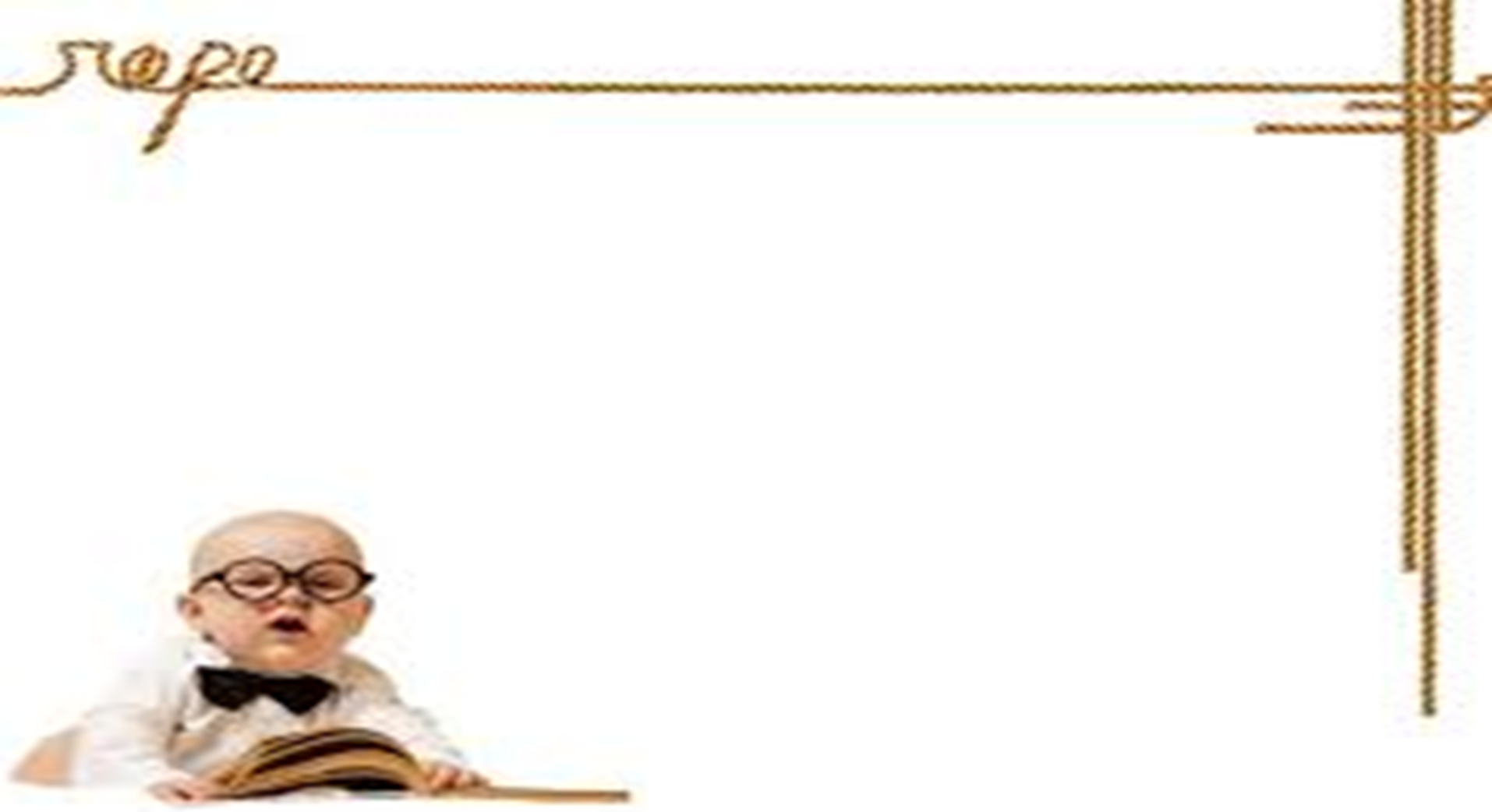 Quan sát hình vẽ và so sánh chiều dài 2 đoạn thẳng và 2 người trong từng hình sau?
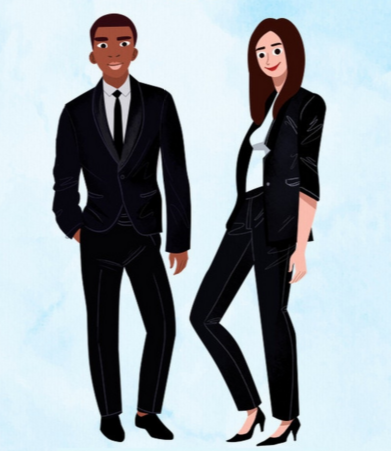 A
B
A
B
D
C
D
C
TH3
TH2
TH1
[Speaker Notes: Để so sánh thuộc tính của vật thể này với vật thể khác người ta dùng đến các phép đo. Trong các phép đo người ta sẽ quan tâm đến: đơn vị đo, dụng cụ đo và cách sử dụng các dụng cụ đo đó.]
Bài 4
ĐO CHIỀU DÀI
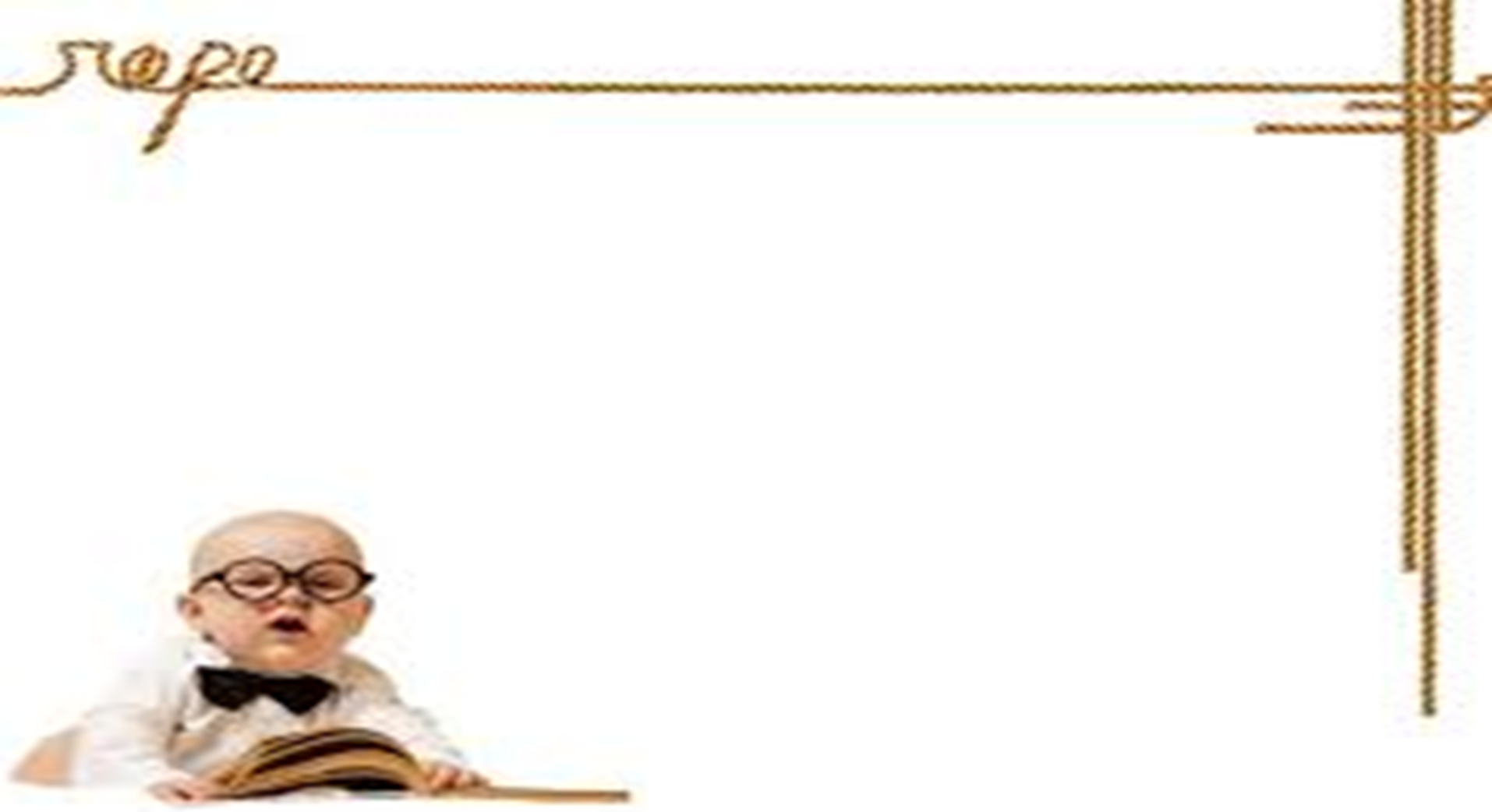 I. Đơn vị và dụng cụ đo chiều dài
+ Đơn vị chuẩn là mét (m)
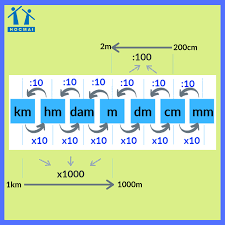 1,25m = .................dm                                  
b. 0,1dm = ..............mm
c. .................mm = 0,1m                                    
d. ................cm = 0,5dm
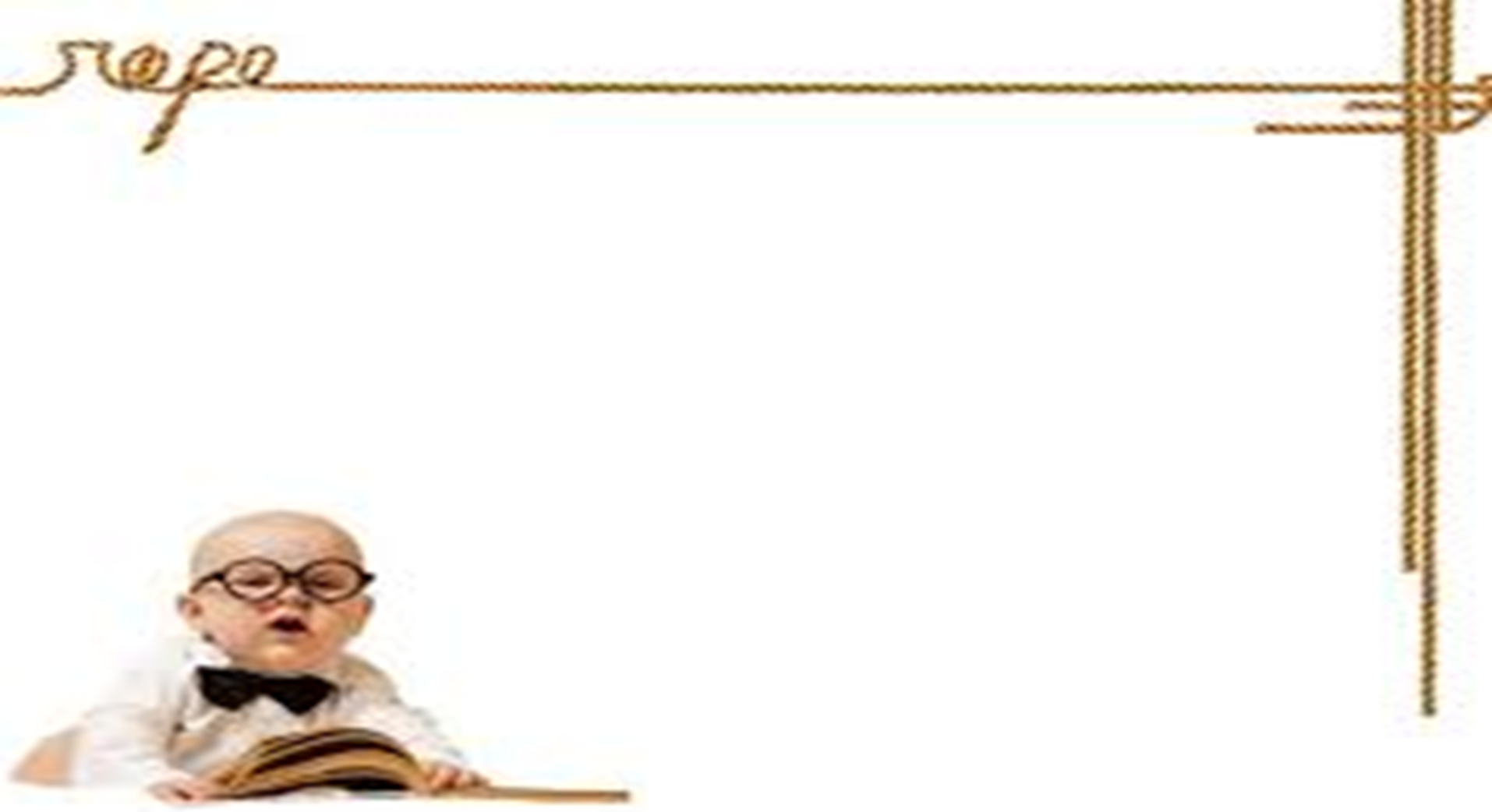 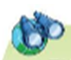 Em có biết: 
Ngoài đơn vị đo độ dài là mét, một số quốc gia còn dùng các đơn vị đo độ dài khác: 
	+ 1 in (inch) = 2,54cm
	+ 1 dặm (mile) = 1609m (≈ 1,6km)
Một số đơn vị đo chiều dài với khoảng cách lớn như đơn vị thiên văn (AU), đơn vị năm ánh sáng (ly) và đơn vị đo dùng để đo kích thước các vật nhỏ micromet, nanomet, angstrom.
Tivi lớn nhất thế giới có màn hình 98 inch. Hãy tính chiều dài của tivi theo đơn vị cm?
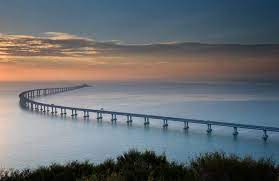 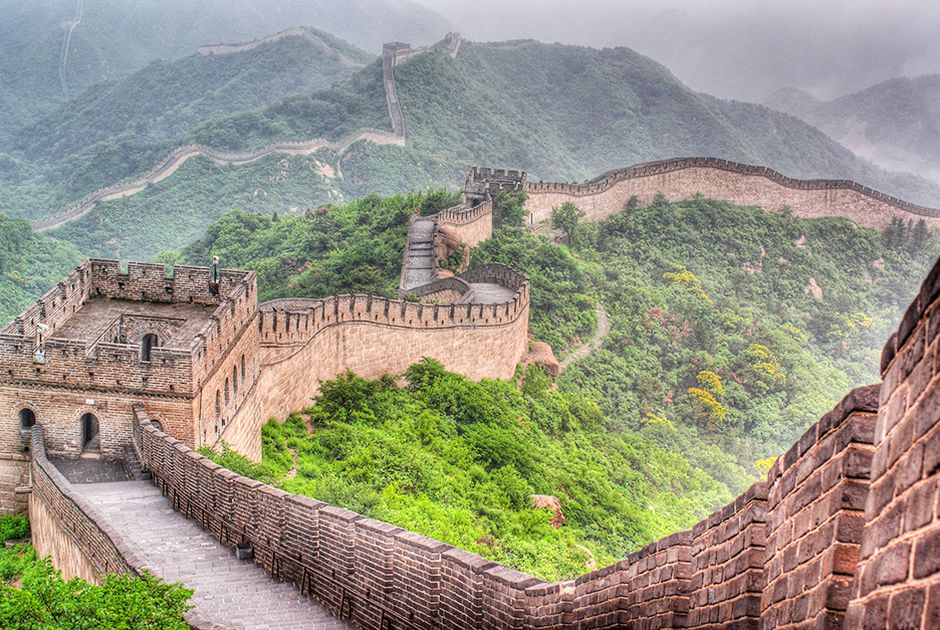 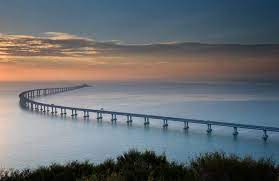 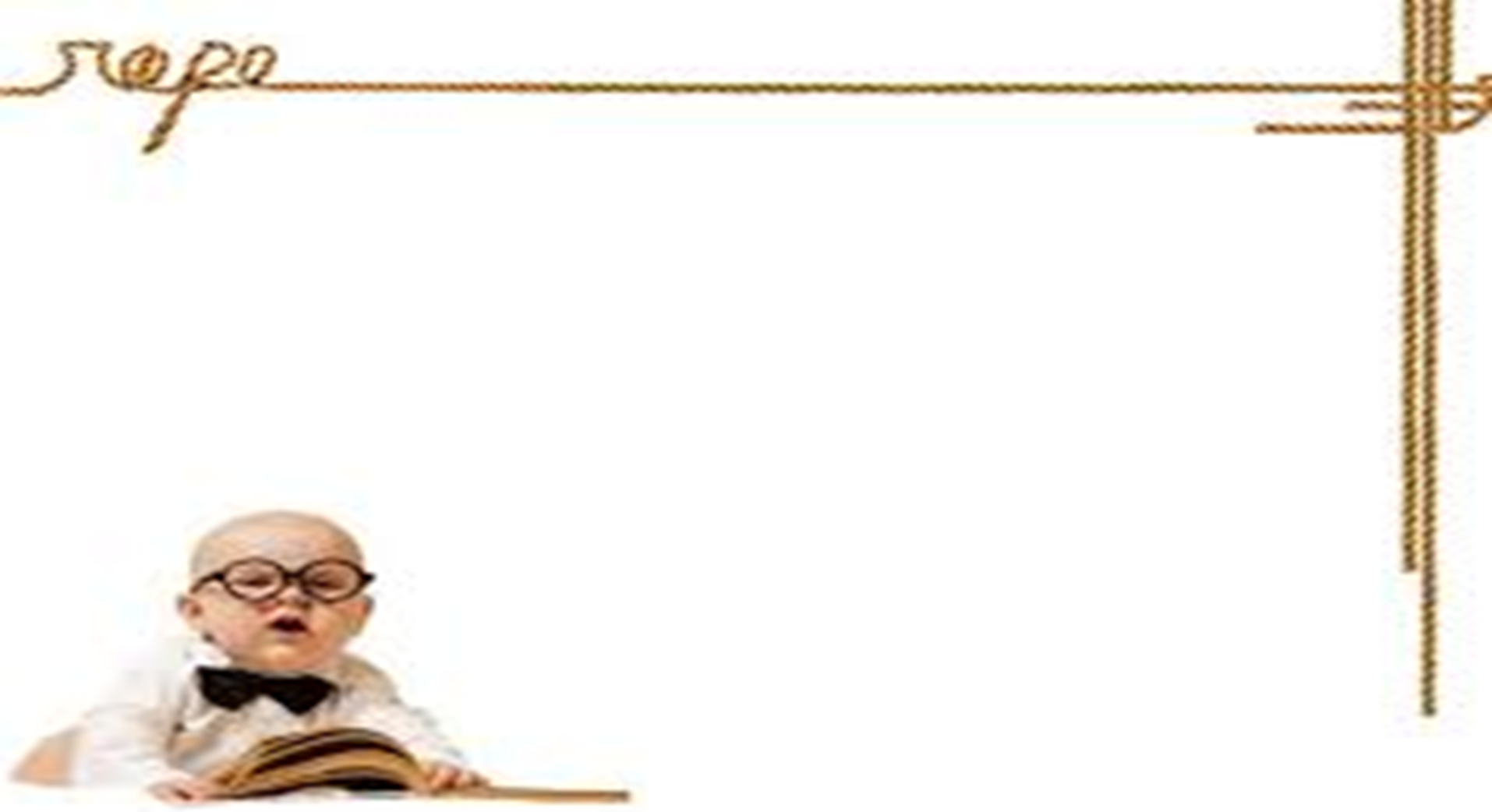 Xa lộ Liên Mỹ
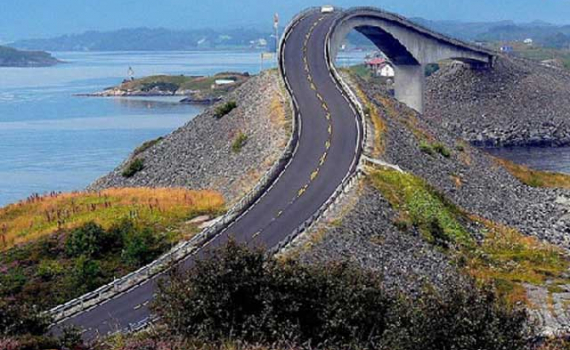 Cầu vượt biển Trung Quốc
Vạn lí trường thành
[Speaker Notes: Cây cầu vượt biển dài nhất thế giới Trung Quốc nối Hồng Kông – Chu Hải – Ma Cao: hơn 55 km.
 Xa lộ dài nhất thế giới (con đường ô tô) Liên Mỹ kết hợp 17 quốc gia với chiều dài 48000 km. 
 Vạn lí trường thành dài 21196km.]
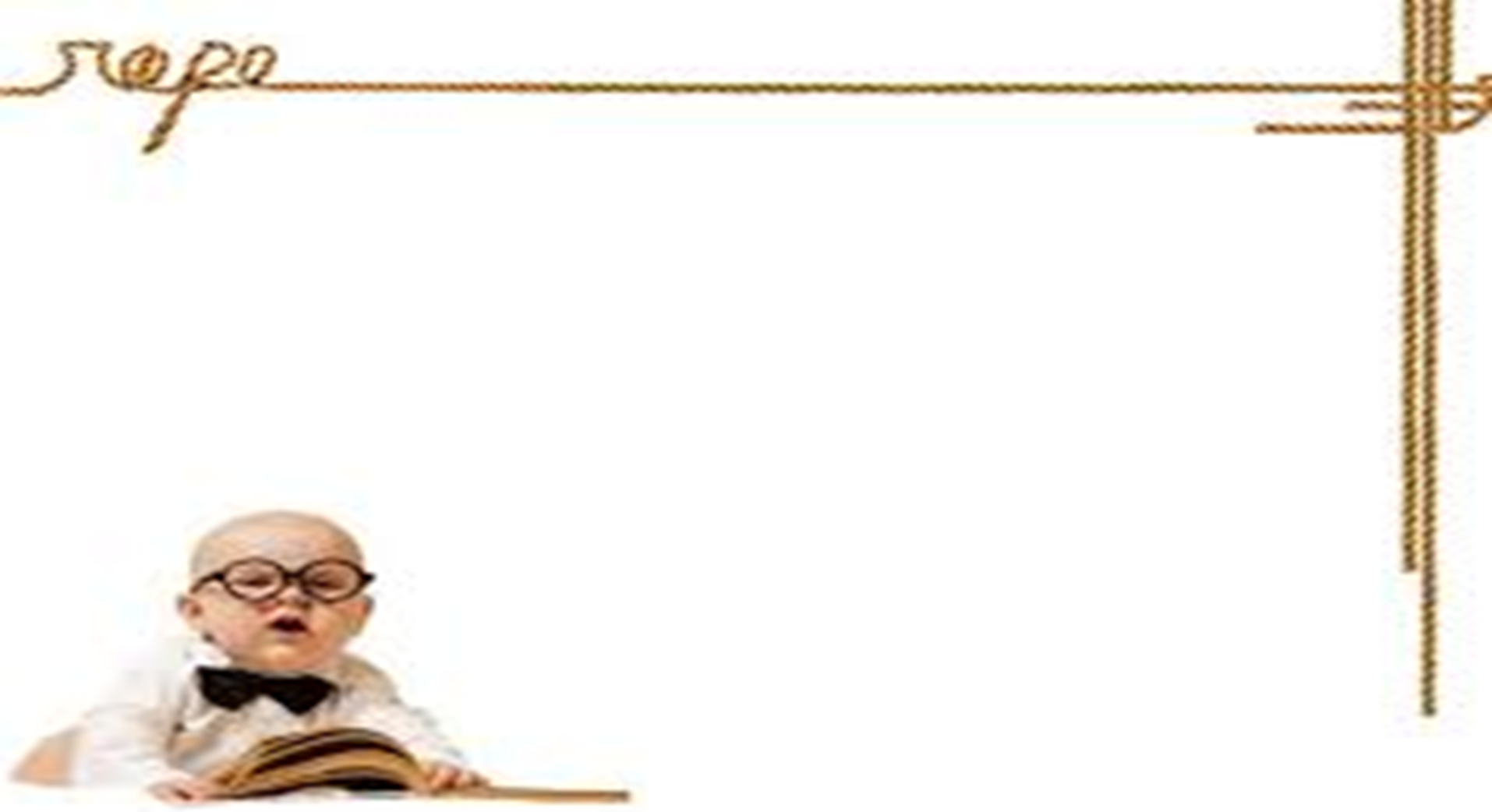 1. Đơn vị và dụng cụ đo chiều dài
? Kể tên các loại thước ở hình 4.2 a, b, c, d
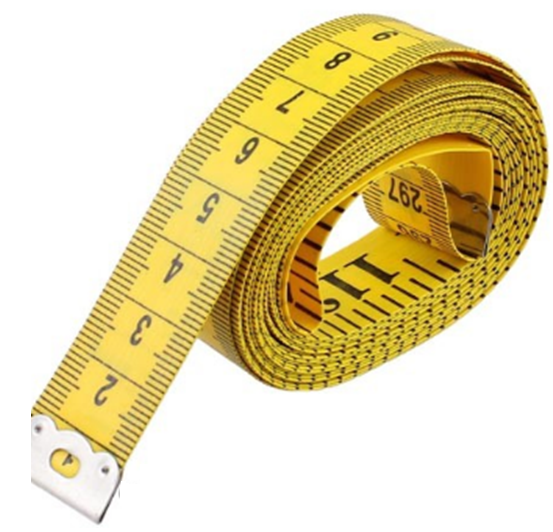 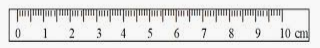 Thước kẻ
Hình a
Thước dây
Hình b
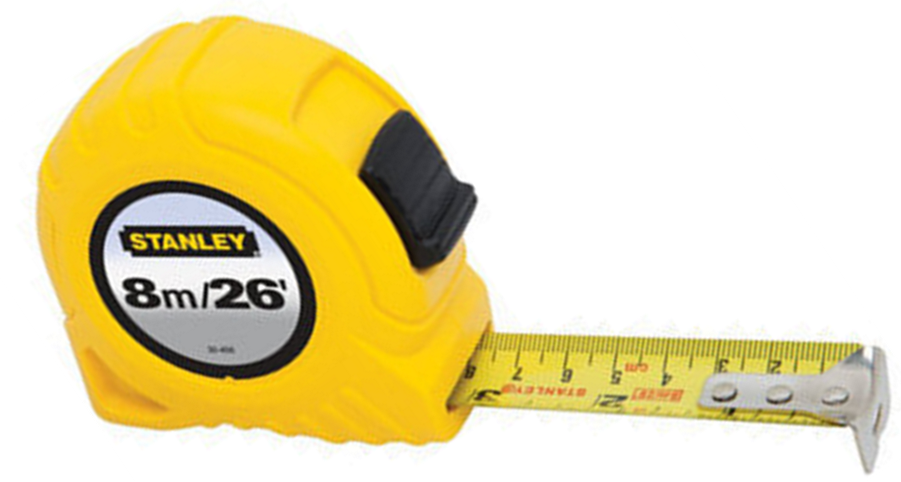 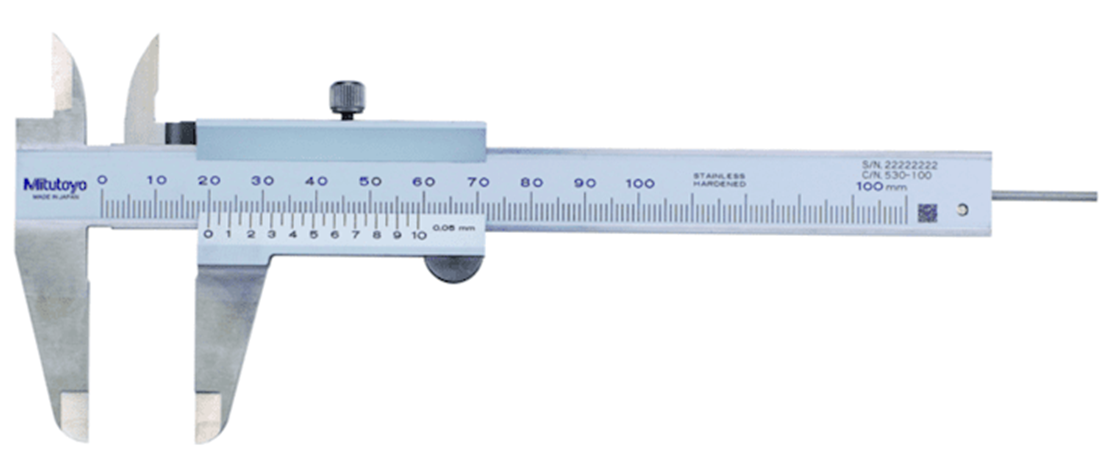 Thước cuộn
Hình c
Thước kẹp
Hình d
Hình 5.1
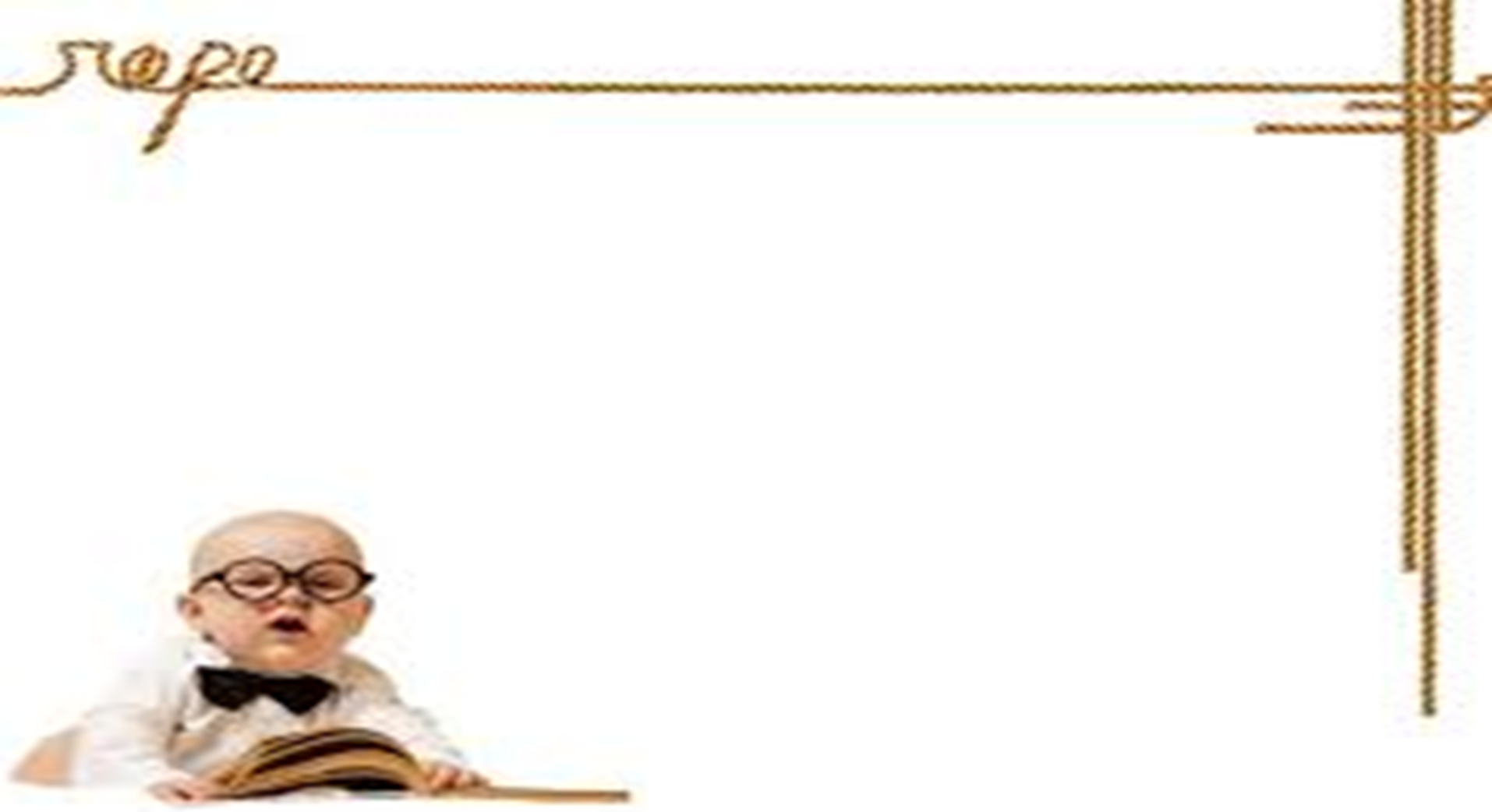 ?. Xác định GHĐ và ĐCNN của các thước sau:
a)  GHĐ  : 10cm    
     ĐCNN: 0,5cm
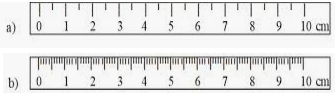 b)  GHĐ  : 10cm    
     ĐCNN: 0,1cm
c)  GHĐ  : 15cm    
     ĐCNN: 1cm
c)
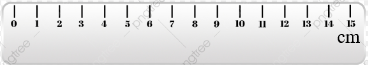 [Speaker Notes: Bài trước hs đã học định nghĩa về GHD, DCNN. Yêu cầu nhắc lại.]
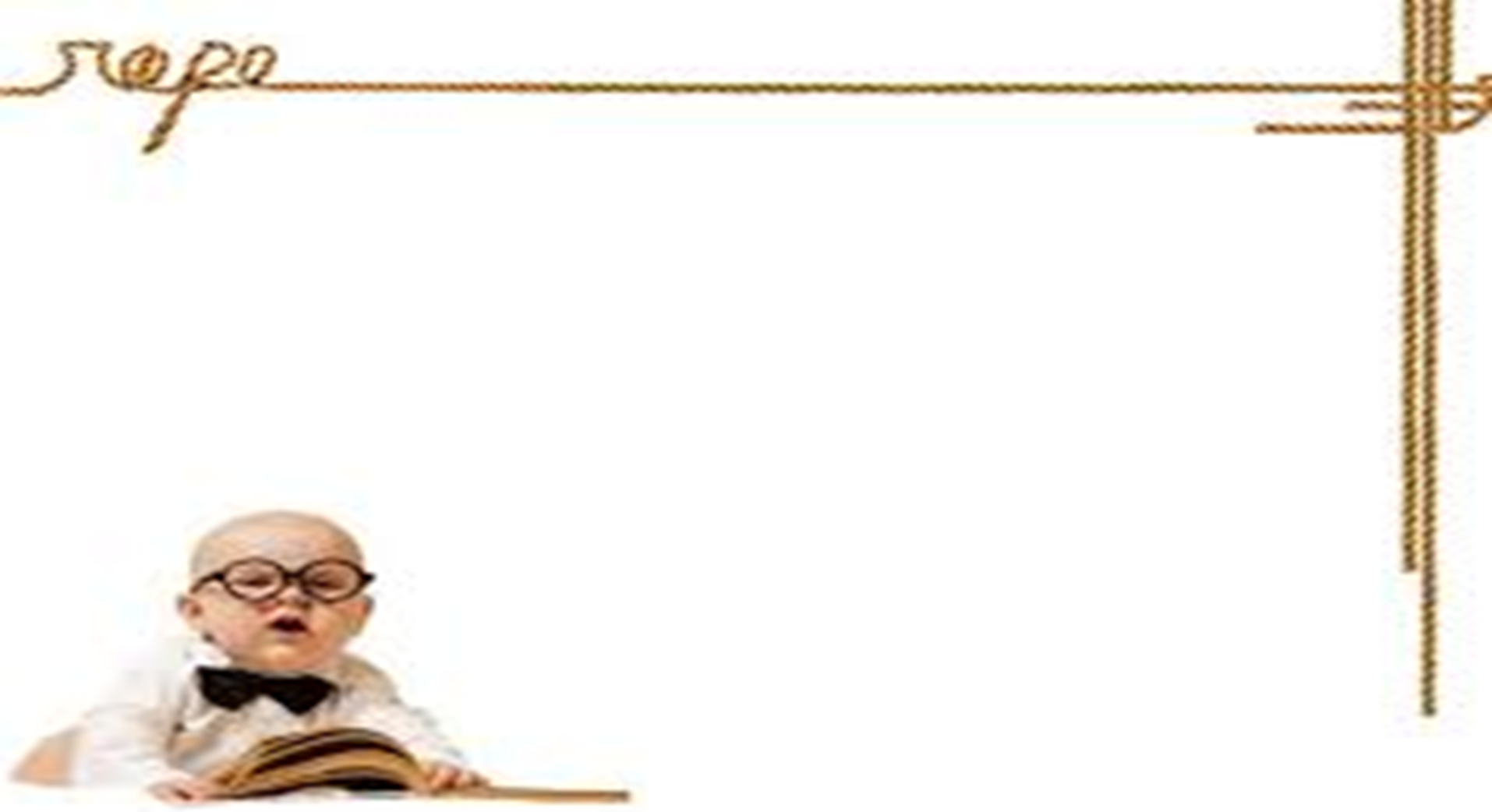 2. Thực hành đo chiều dài
Lựa chọn nhanh thước đo trong các trường hợp sau và giải thích?
TH1: Đo độ dày sách giáo khoa vật lí 6. 
TH2: Đo chiều cao của các bạn trong lớp.
TH3: Đo chiều dài và chiều rộng của phòng học.
Các loại thước đo được chọn:
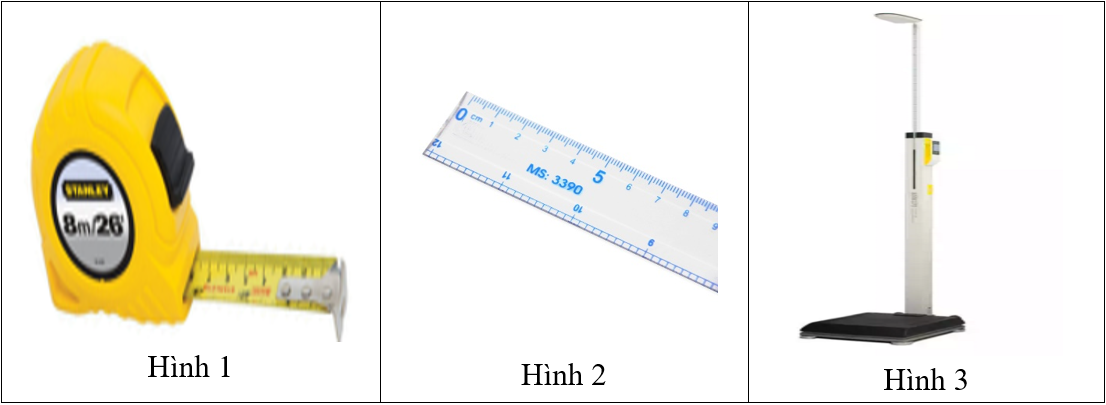 [Speaker Notes: Kết luận: Để đo được chiều dài cần chọn thước. Để chọn được thước thích hợp cần ước lượng chiều dài của vật cần đo trước]
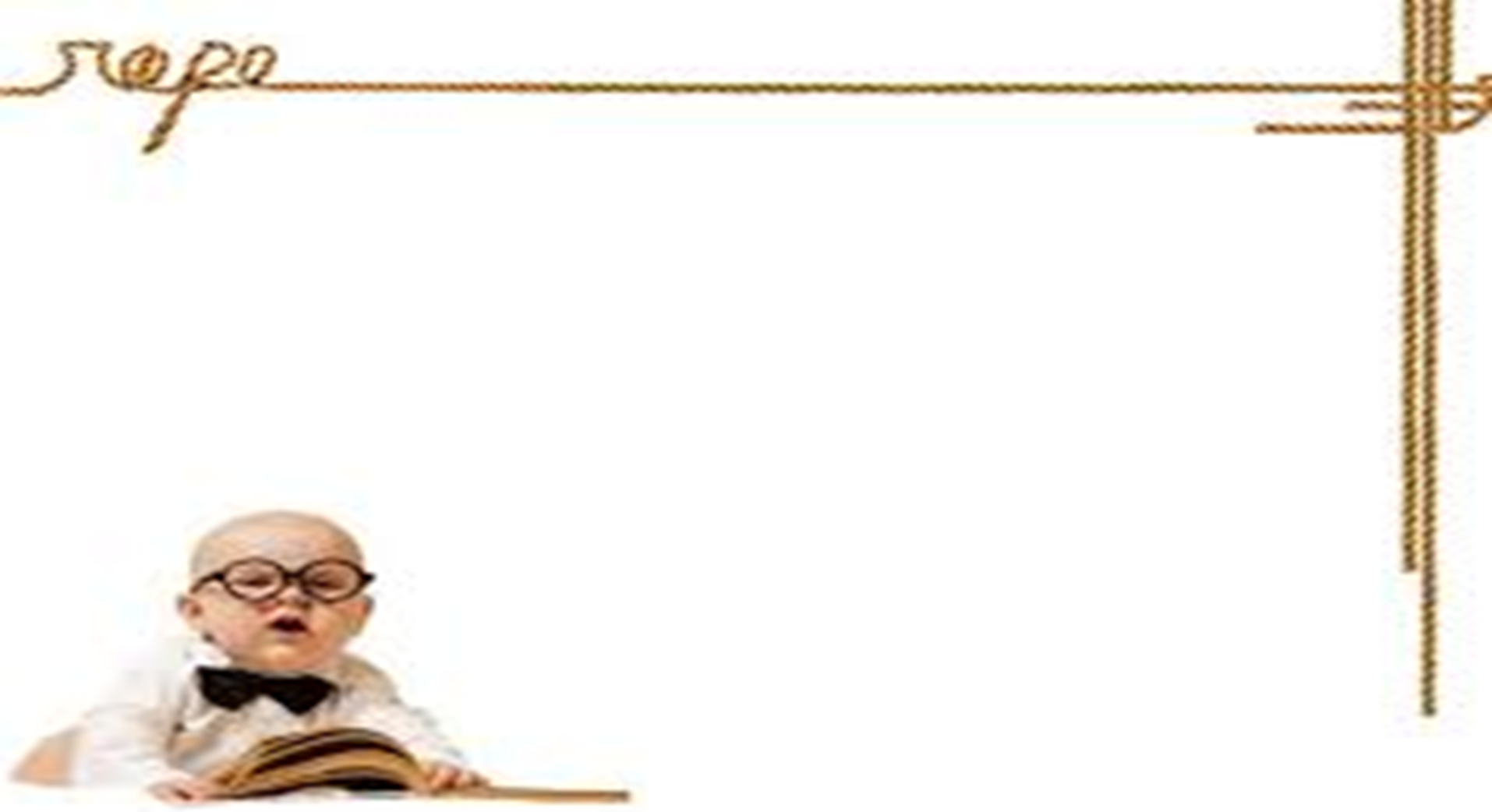 Quan sát hình 4.3 cho biết đo chiều dài trong trường hợp nào nhanh và cho kết quả chính xác hơn? Tại sao?
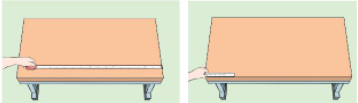 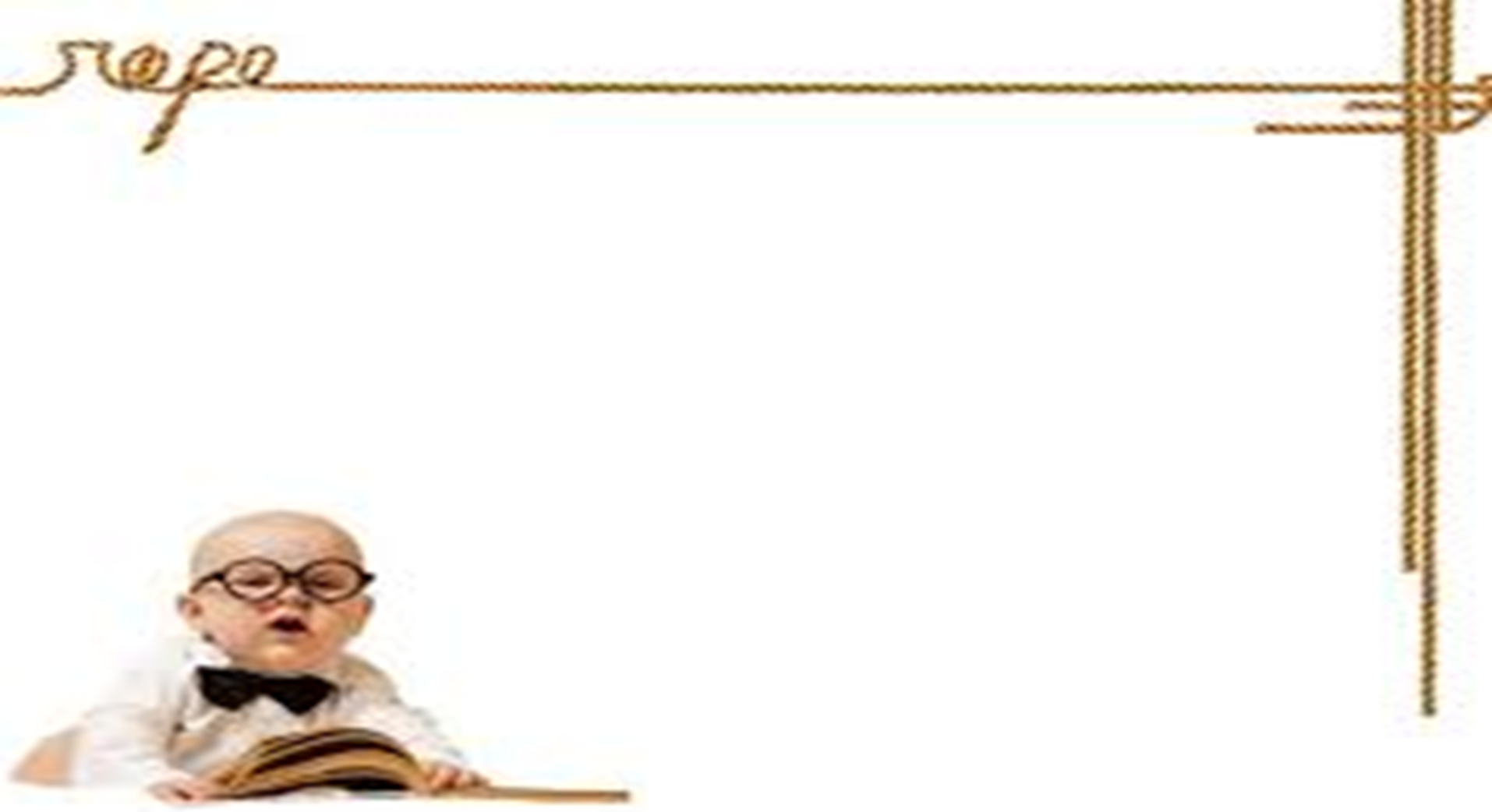 Trò chơi: Tinh thần đồng đội
[Speaker Notes: Yêu cầu các nhóm đọc cách đo.]
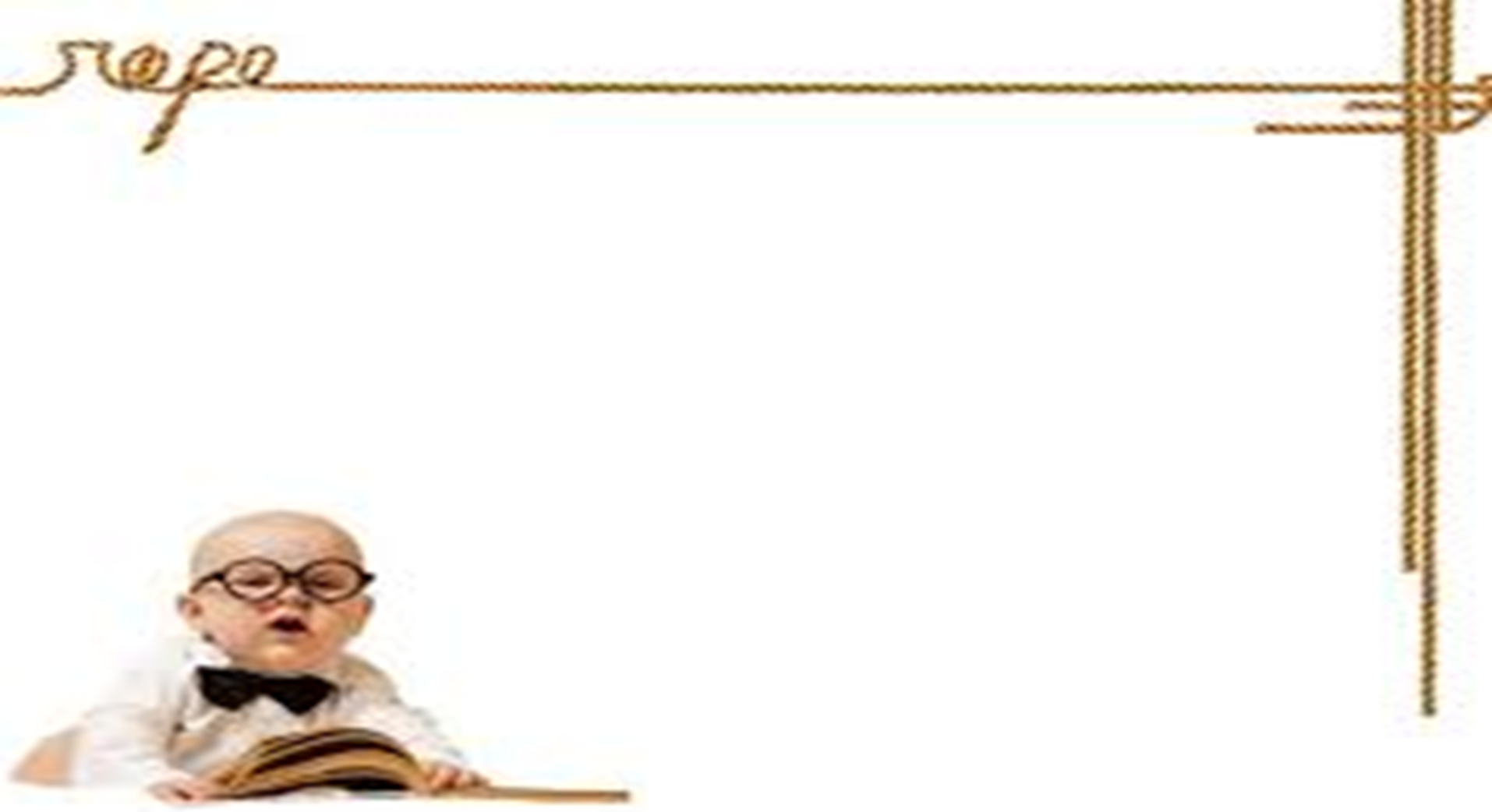 Các bước đo chiều dài: 
Bước 1: Ước lượng chiều dài của vật cần đo để chọn thước đo có GHD và ĐCNN phù hợp.
Bước 2: Đặt thước đo đúng đúng cách: song song với đoạn cần đo chiều dài. Một đầu của  vật trùng với vạch số 0 của thước.
Bước 3: Đặt mắt vuông góc với thước, đọc giá trị chiều dài của vật cần đo theo giá trị của vạch chia gần nhất với đầu kia của vật.
Bước 4: Ghi kết quả. Nếu đo nhiều lần thì kết quả đo chiều dài lấy là trung bình cộng của tất cả các lần đo.
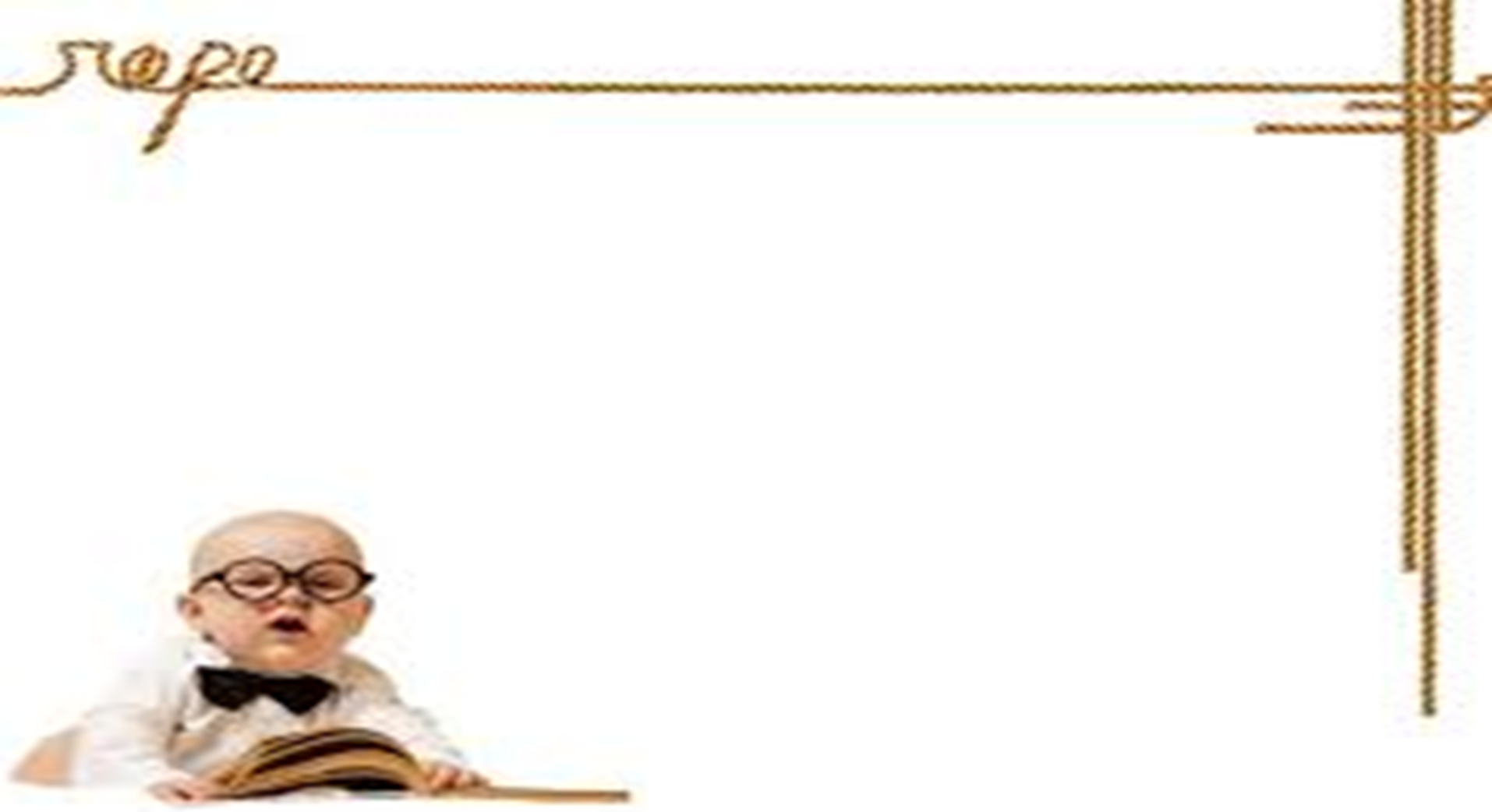 IV: Luyện tập
Câu 1. Để đo độ dài của một vật, ta nên dùng
	A. thước đo.                   B. gang bàn tay.                
	C. sợi dây.                      D. bàn chân.
Câu 2. Giới hạn đo của thước là 
	A. độ dài giữa hai vạch chia liên tiếp trên thước. 	
	B. độ dài nhỏ nhất ghi trên thước. 	
	C. độ dài lớn nhất ghi trên thước. 	
	D. độ dài giữa hai vạch chia bất kỳ ghi trên thước.
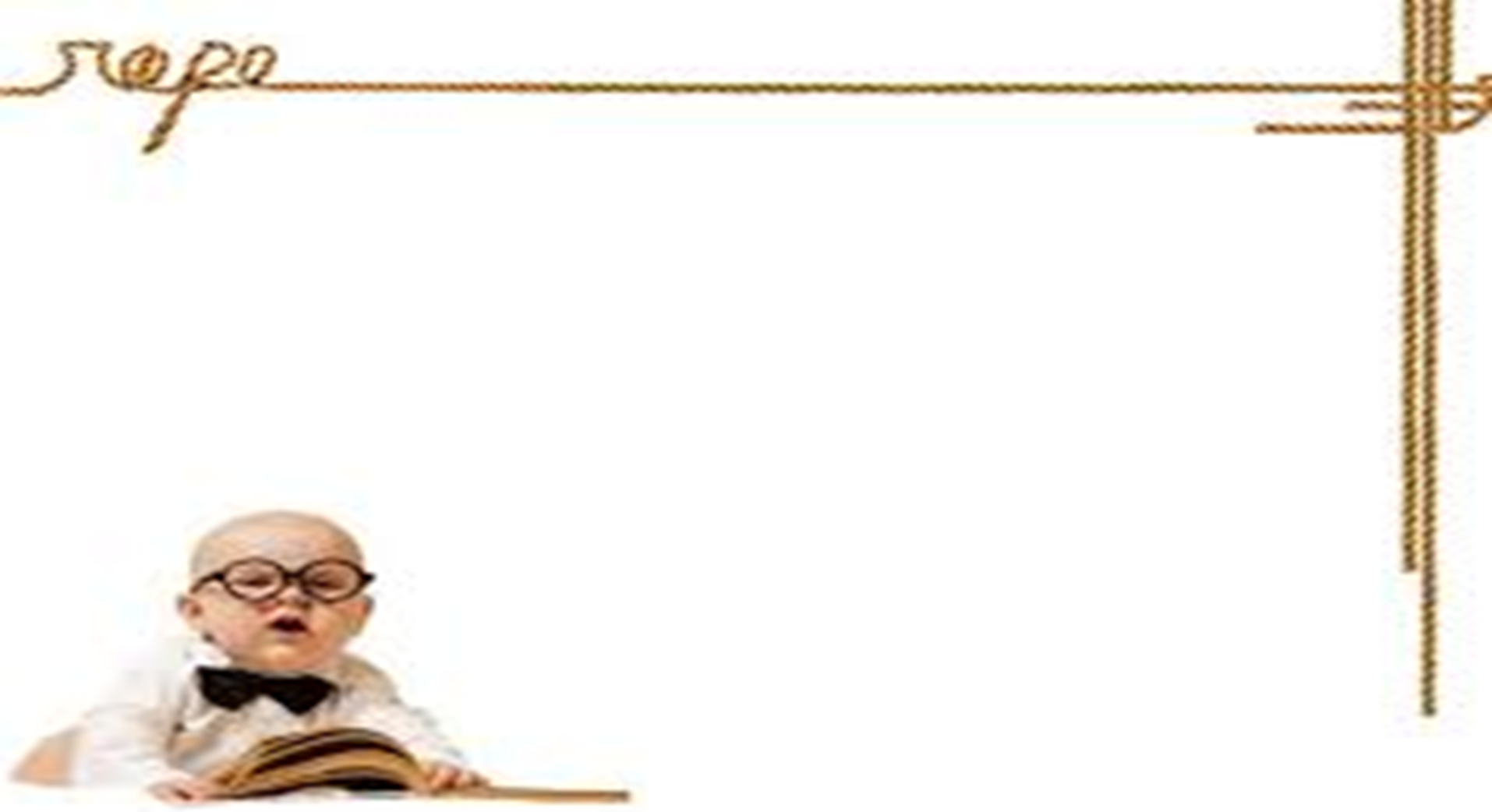 Câu 3. Đơn vị dùng để đo chiều dài của một vật là
	A. m2 	          B. m 	             C. kg                       D. l.
Câu 4. Xác định giới hạn đo (GHĐ) và độ chia nhỏ nhất (ĐCNN) của thước trong hình



	
       A. GHĐ 10cm ; ĐCNN 0 cm 	         B. GHĐ 10cm ; ĐCNN 1cm.
	C. GHĐ 10cm ; ĐCNN 0,5cm. 	        D. GHĐ 10cm ; ĐCNN 1mm.
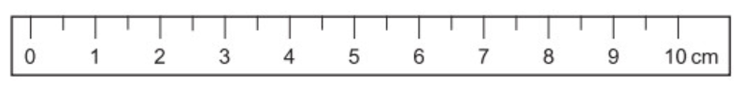 V: Hoạt động trải nghiệm
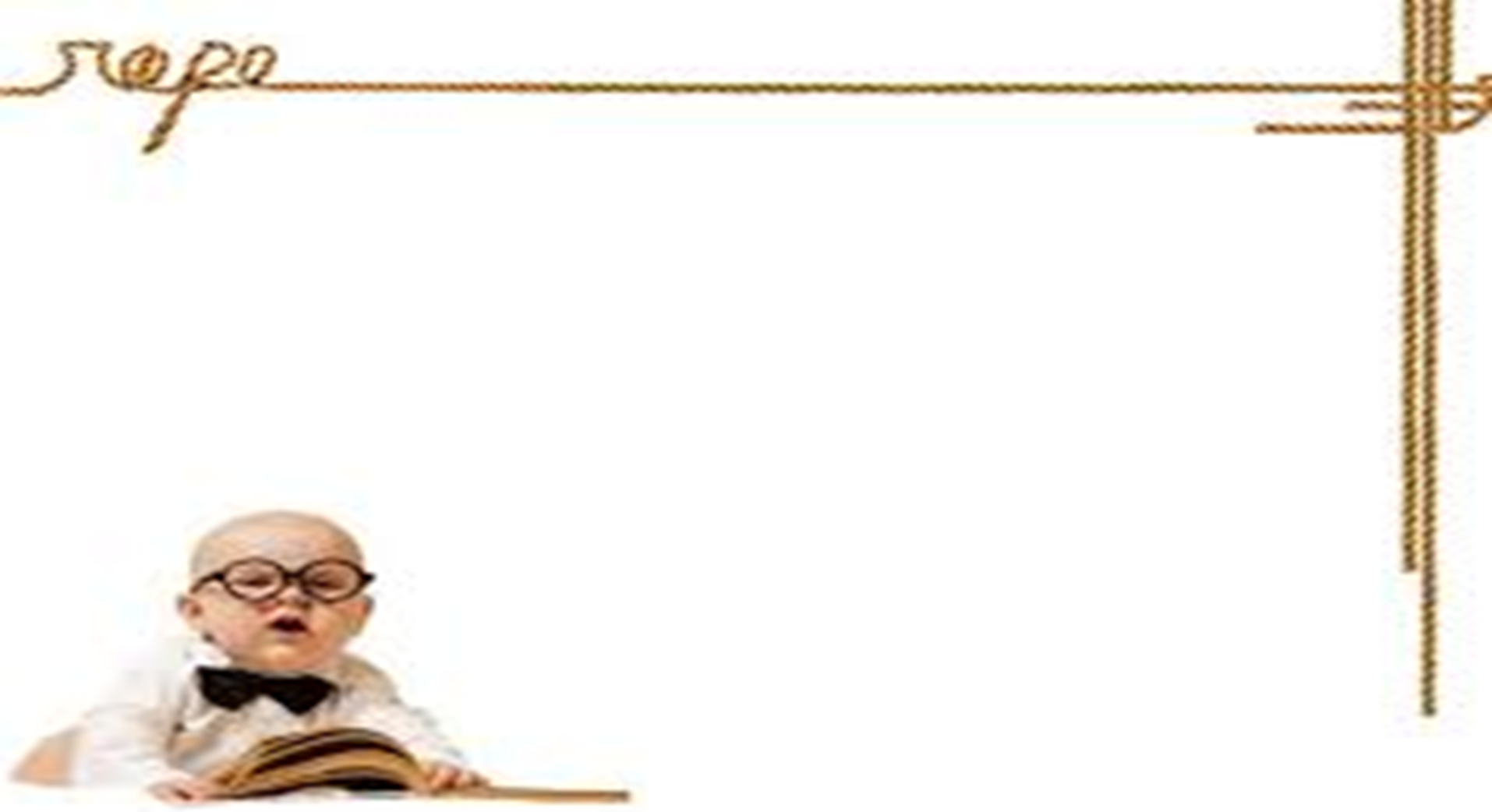 Chia lớp thành 4 góc 
( học sinh được lựa chọn góc)